Elektronická  učebnice - I. stupeň                     Základní škola Děčín VI, Na Stráni 879/2  – příspěvková organizace                                             Český jazyk
55.1 Časování sloves – čas budoucí
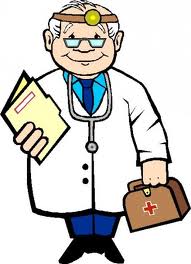 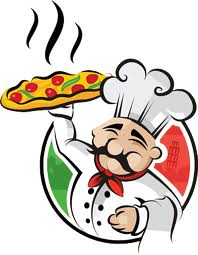 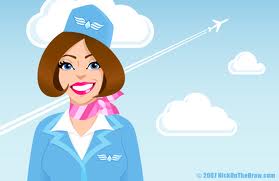 Čím budu?
Autor: Mgr. Hana Kopčanová
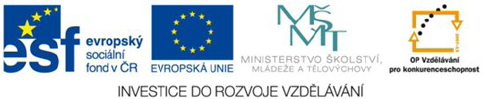 [Speaker Notes: Víte, kdo způsobuje angínu, chřipku, nebo neštovice?]
Elektronická  učebnice - I. stupeň                      Základní škola Děčín VI, Na Stráni 879/2  – příspěvková organizace                                          Český jazyk
55.2 Co už víš?
Slovesa jsou:
slova ohebná
mění svůj tvar podle osoby, čísla, času
slovesa se časují
slovesa, která nemůžeme určit, se nazývají infinitivem
osoby určujeme tři v čísle jednotném a tři v čísle množném
čas rozeznáváme trojí: přítomný, minulý a budoucí
Poznáš slovesa?

koupeme se
roste
čtyři
pohádka
máte
klidně
houpačka
houpe se
nastupuje
Elektronická  učebnice - I. stupeň                      Základní škola Děčín VI, Na Stráni 879/2  – příspěvková organizace                                      Český jazyk
55.3 Jaké si řekneme nové termíny a názvy?
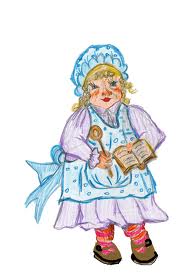 Budoucí čas u sloves nám říká, že děj bude teprve probíhat.
Následující báseň přečti v 1.os.č.j. V jakém čase budou slovesa?
Olga Hejná: A je to!
Nakoupeno, navařeno,
zahuštěno, vyklopeno,
zamícháno, posypáno,
nakrájeno, nastrojeno,
osoleno a maštěno,
do drobečku zbaštěno!
_________________________________________________________________________________________________________________________________________________________________________________________________________________________________________________________________________________
Elektronická  učebnice - I. stupeň                      Základní škola Děčín VI, Na Stráni 879/2  – příspěvková organizace                                          Český jazyk
55.4 Co si řekneme nového?
Budoucí čas se u sloves vyjadřuje dvěma způsoby:

1.složeným tvarem slovesa  
   (pomocné sloveso být + infinitiv významového slovesa)
   např.: budu číst, budeme se učit, bude zpívat, budete čekat

2.jednoduchým tvarem slovesa 
   např.: napíšu, doplave, koupím, dočtu
Elektronická  učebnice - I. stupeň                      Základní škola Děčín VI, Na Stráni 879/2  – příspěvková organizace                       	                   Český jazyk
55.5 Procvičení a příklady
Elektronická  učebnice - I. stupeň                      Základní škola Děčín VI, Na Stráni 879/2  – příspěvková organizace                                            Český jazyk
55.6 Něco navíc pro šikovné
U složených tvarů sloves v budoucím čase vyjadřuje pomocné sloveso být osobu, číslo a čas (budu, budeš, bude, budeme, budete, budou).
Infinitiv pak vyjadřuje věcný význam, např.: cvičit, psát, kreslit.
Při určování slovních druhů, musíme vždy vypsat (podtrhnout) celý složený slovesný tvar (budeme se učit, bude zpívat…).
Podtrhněte ve větách celý slovesný tvar:
Zítra pojedu s rodiči lyžovat. Ráno budeme vstávat velice brzy. Nachystáme si lyže, boty, oblečení a vyrazíme. Budeme lyžovat ve středisku Paseky nad Jizerou. Koupíme si permanentky a hurá na svah! Doufám, že nebudeme mít žádný úraz. Už se moc těšíme.
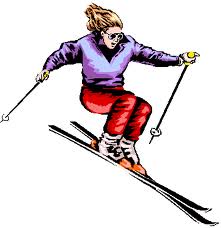 Elektronická  učebnice - I. stupeň                      Základní škola Děčín VI, Na Stráni 879/2  – příspěvková organizace                                          Český jazyk
55.7 CLIL
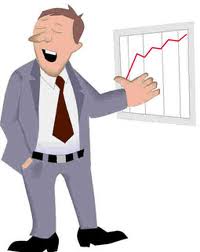 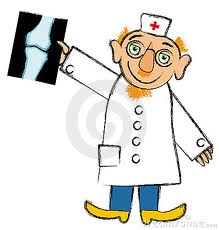 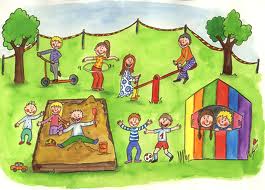 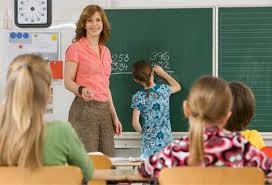 Elektronická  učebnice - I. stupeň                      Základní škola Děčín VI, Na Stráni 879/2  – příspěvková organizace                       	              Český jazyk
55.8 Test znalostí
Správné odpovědi:
a
c
a
b
Test  na známku
Elektronická  učebnice - I. stupeň                      Základní škola Děčín VI, Na Stráni 879/2  – příspěvková organizace                                          Český jazyk
55.9 Zdroje
http://uveterana.cz/wp-content/uploads/2009/11/kuchtik.gif
http://www.jinestranky.cz/img/picture/1016/doctor-clipart.jpg
http://4.bp.blogspot.com/-Ty0ju0pMZGY/TZsi9DEHPqI/AAAAAAAAAD8/ev80S2PjG7s/s1600/letu%25C5%25A1ka.jpg
http://byliny-sny-foto.webovastranka.cz/image/2861/23884
http://www.hotelpegasapils.com/pics/Novie%20foto%20s%2023.03.2010/skier.gif
http://thumbs.dreamstime.com/thumblarge_268/1210596817O5ExFD.jpg
http://enciklopedie.bloger.cz/obrazky/enciklopedie.bloger.cz/uc.jpg
http://www.topbusinessfans.com/public/images/bosplanb.jpg
Elektronická  učebnice - I. stupeň                      Základní škola Děčín VI, Na Stráni 879/2  – příspěvková organizace                                          Český jazyk
55.10 Anotace